Автор-составитель: воспитатель Карпова Н.В.
На сказочной поляне в густом сказочном лесу собрались все звери и птицы. Все наперебой рассказывали, как они провели день.
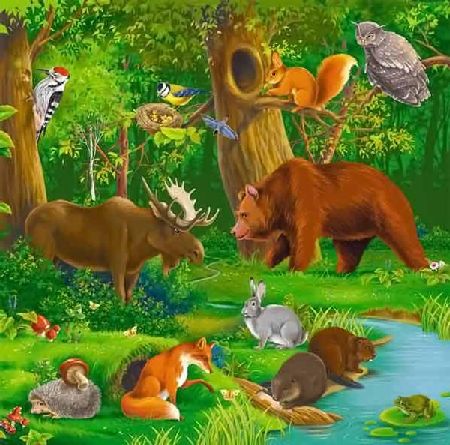 Воробей летал в город и видел чудище с тремя глазами: красным, жёлтым и зелёным. Чудище висело прямо в воздухе и постоянно кому-то подмигивало.
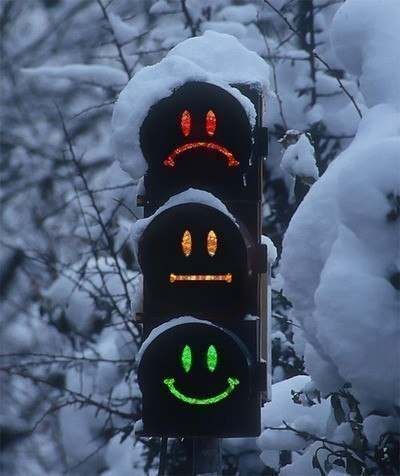 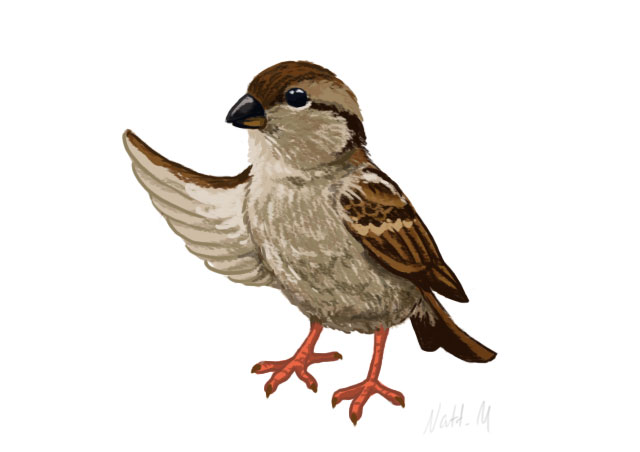 Всезнайка-Ворона объяснила, что это светофор, он указывает машинам, когда и куда надо ехать.
У любого перекрестка 
 Нас встречает светофор 
 И заводит очень просто
 С пешеходом разговор:
 «Свет зеленый — проходи.
 Желтый — лучше подожди.
 Если свет зажегся красный
 Значит, двигаться опасно!
 Стой!
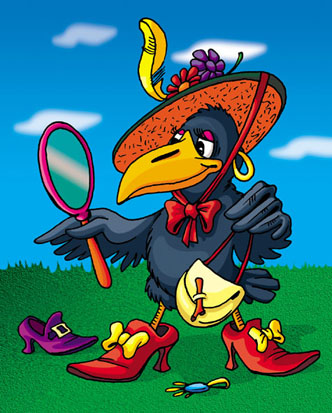 Но больше всех их удивила Зебра, которая заявила, что по ней сегодня хотели ходить дети. Как это, ходить? Оказывается, очутившись в самом людном месте города, она услышала, как женщина говорила толпе малышей: «Переходим дорогу по «зебре». Наша Зебра испугалась и убежала. Так и не увидела, что дети перешли дорогу в том месте, где асфальт был разлинован белыми полосками, такими, как у зебры на всем теле.
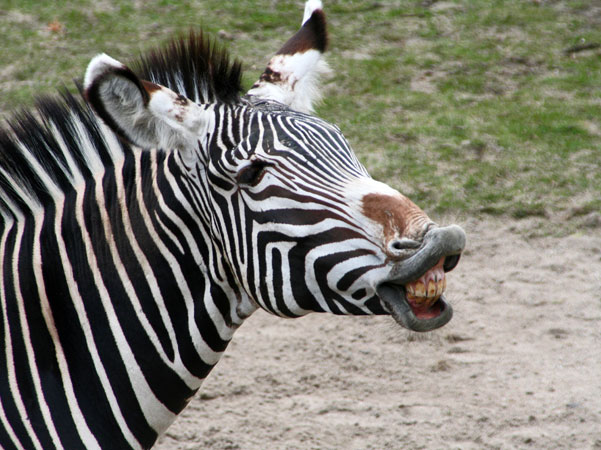 Но Мудрая Сова рассказала испуганной Зебре о пешеходном переходе и правилах пересечения проезжей части дороги и перекрёстков; а ещё сказку о том, как появились пешеходные переходы.
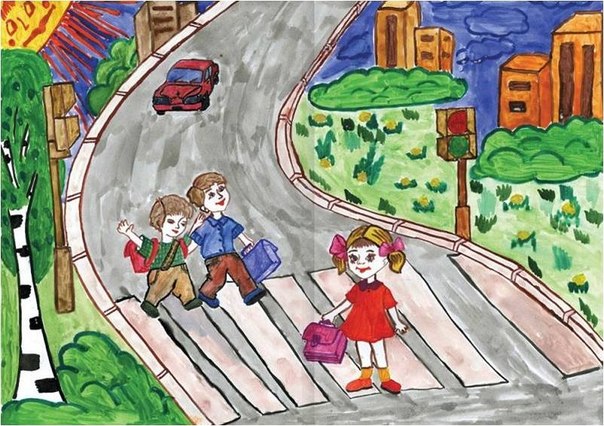 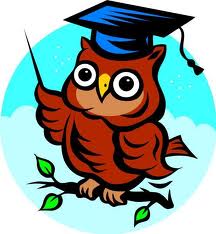 Жила-была в Африке лошадка по имени Зебра. И гордилась она своими черно-белыми рубашками. Как-то раз вздумалось ей по миру побродить. Бродила, бродила, никто не попадался ей на пути, пока она не попала в город. Зебру поразило то, что огромное количество автомобилей мчалось по улице и не позволяло пешеходам перейти ее. 
 Подземного перехода не было. Зебре было жалко людей. Она положила свою рубашку на дорогу. Водители увидели яркие полосы и остановились. Люди с радостью стали переходить дорогу. 
 Но настала пора возвращаться в жаркую Африку. И Зебра подарила людям свою рубашку. Но рубашка была одна, а переходов много. Тогда люди на переходах стали рисовать белые полосы. Полосатый переход стали называть «зеброй» в память о своем друге. 
 Теперь пешеходы сразу видят, где переходить улицу, а водители видят издалека, что здесь может появиться пешеход.
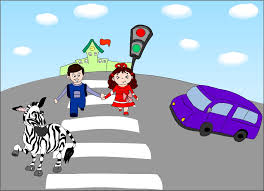 Да, многие были удивлены происходящим в городе и заинтересовались правилами, о которых рассказывала Мудрая Сова. 

Тут Мама-зайчиха попросила мудрую Сову рассказать её маленькому зайчонку о правилах дорожного движения для непослушных маленьких детишек.
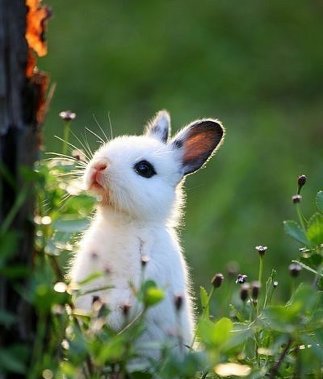 И мудрая Сова начала свой рассказ:

По трассам, улицам, проулкам
Машины едут взад-вперед.
А ты выходишь на прогулку,
Теперь, мой друг, ты пешеход!

Машины едут –
За рулем водители сидят,
И на дорогу сквозь стекло
Внимательно глядят.

Должны друг друга уважать
Водитель с пешеходом!
Друг другу не должны мешать –
Быть вежливым «народом»!

Не быть помехой для движения
Помогут правила такого поведения:
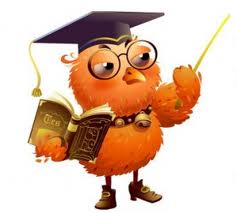 1. Ходить по улице малыш
Не должен в одиночку,
Идешь, бежишь или стоишь –
Всегда ты за руку держись!
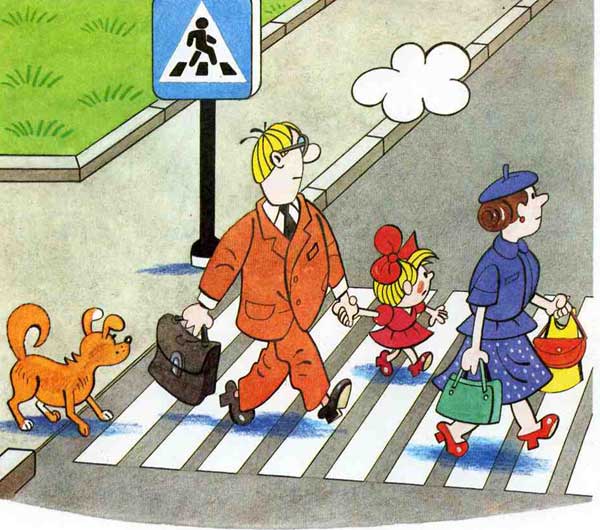 2. Гуляй всегда ты во дворе –
Не бегай на дорогу!
Площадки есть - там детворе
Для игр места много.
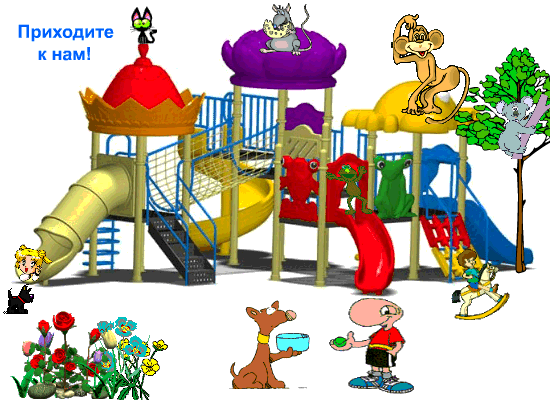 Бывают иногда
   Дороги небольшие
   Где перехода нет,
   А вы пройти решили.

   Смотри сначала влево,
   На право  посмотри.
   Машины нету рядом?
   Теперь переходи.
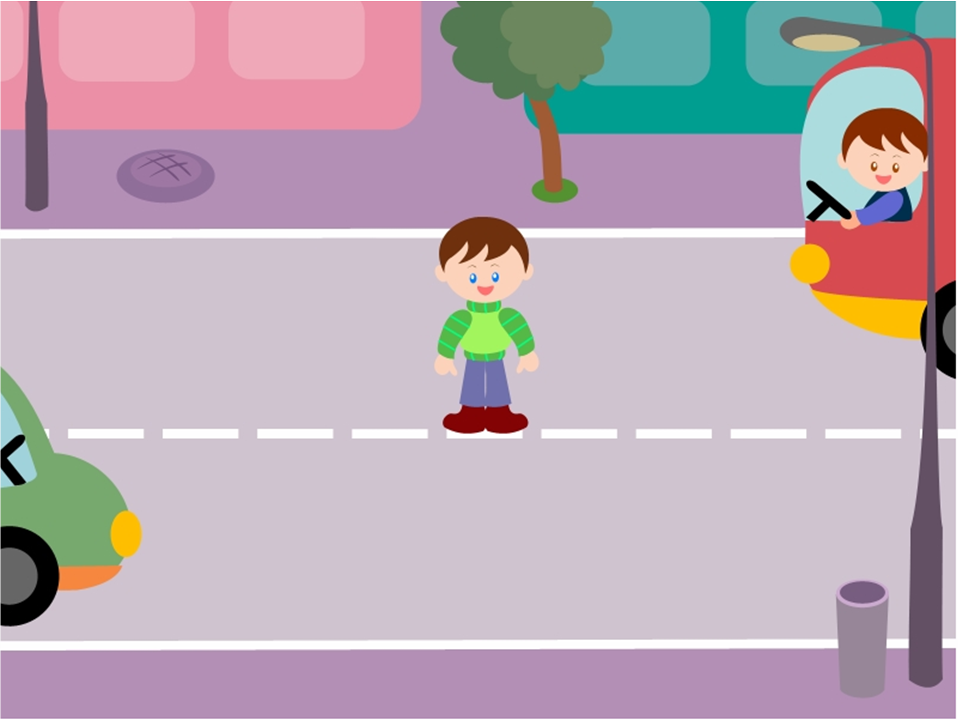 Иногда у остановок перехода нет
  Надо перейти дорогу?
  Знай один секрет:

  Из автобуса ты вышел
  Сзади обходи,
  Если хочешь ты дорогу
  Сразу перейти.
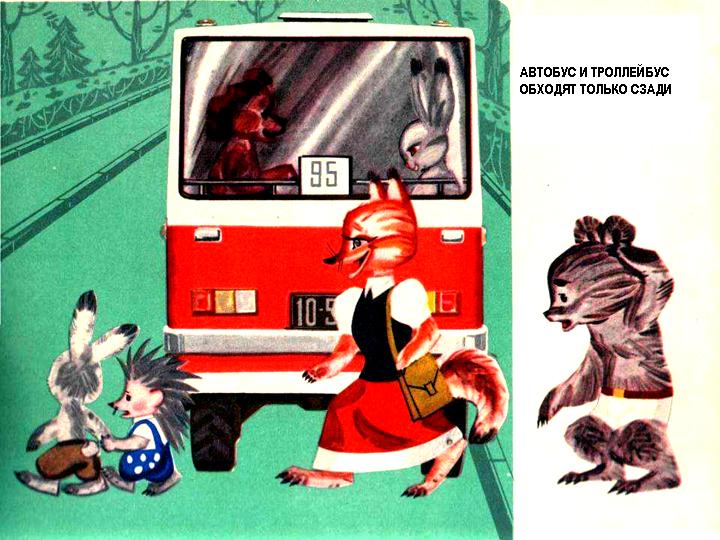 Если ехал ты в  трамвае,
  Все наоборот -
  Спереди трамвай обходим,
  Смотрим и вперед.

  А вообще еще надежней -
  Лучше обожди,
  И когда отъедет транспорт,
  Вот тогда иди.
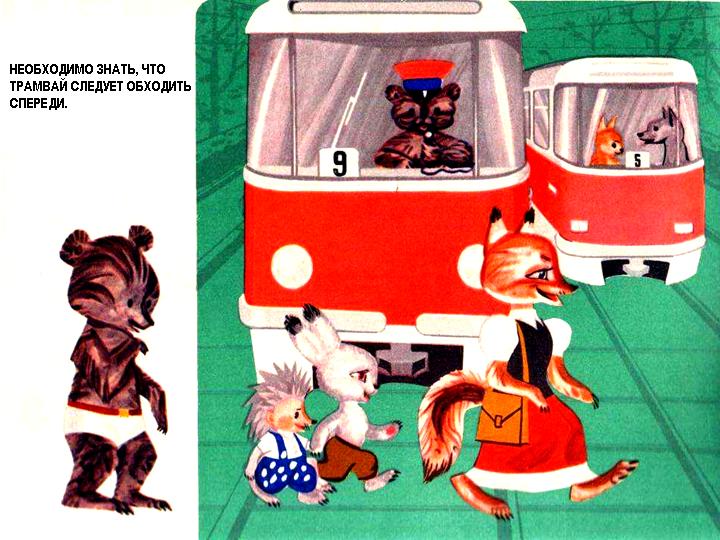 А теперь для вас ,детки, загадки от мудрой Совы :
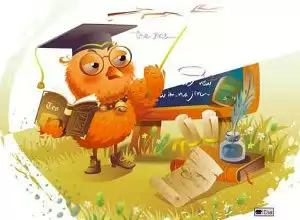 Всем знакомые полоски
 Знают дети, знает взрослый,
 На ту сторону ведет –
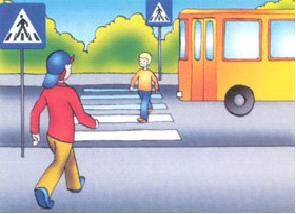 У полоски перехода, 
 На обочине дороги 
 Зверь трехглазый одноногий 
 Неизвестной нам породы, 
 Разноцветными глазами 
 Разговаривает с нами.
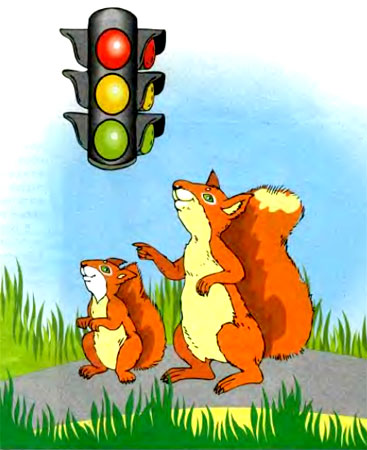 Добежала зебра до угла
 И на мостовую прилегла.
 И оставила свои полоски
 Навсегда лежать на перекрестке.
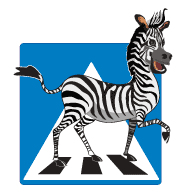 Он и вежливый и строгий.
 Он известен на весь мир.
 Он на улице широкой
 Самый главный командир.
 Чтоб тебе помочь
 Путь пройти опасный.
 Горят и день, и ночь
 Зеленый, желтый, красный.
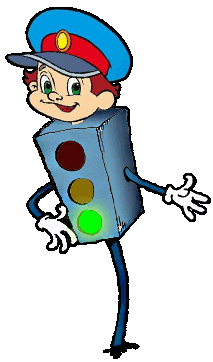 Повествование закончив,
Хочу, дружок, сказать тебе:
Будь осторожен на дороге
Тогда, поверь, не быть беде.
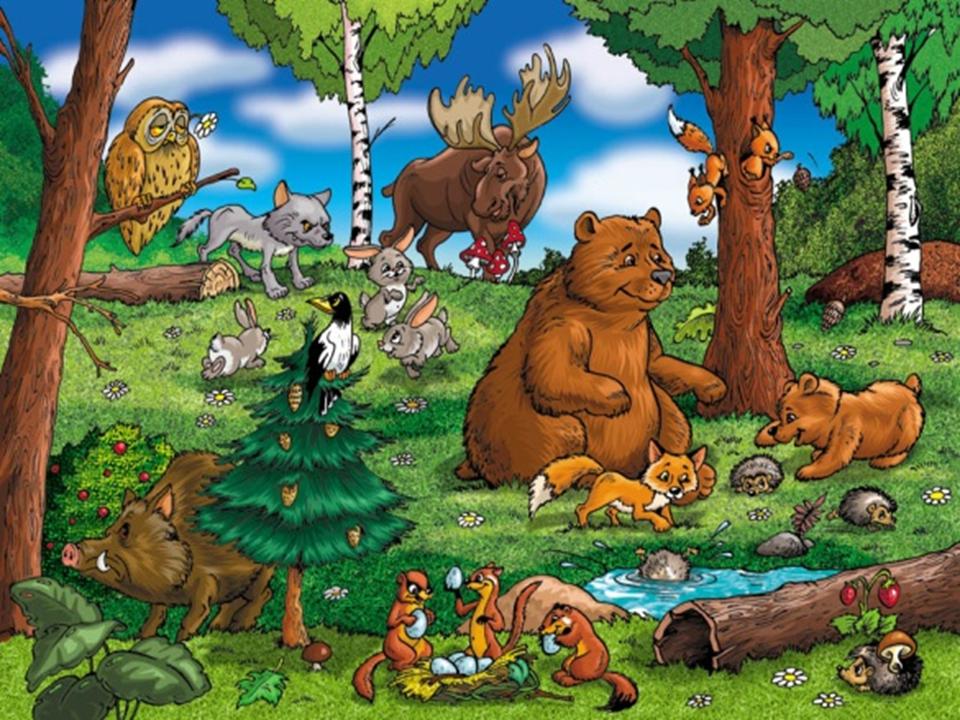